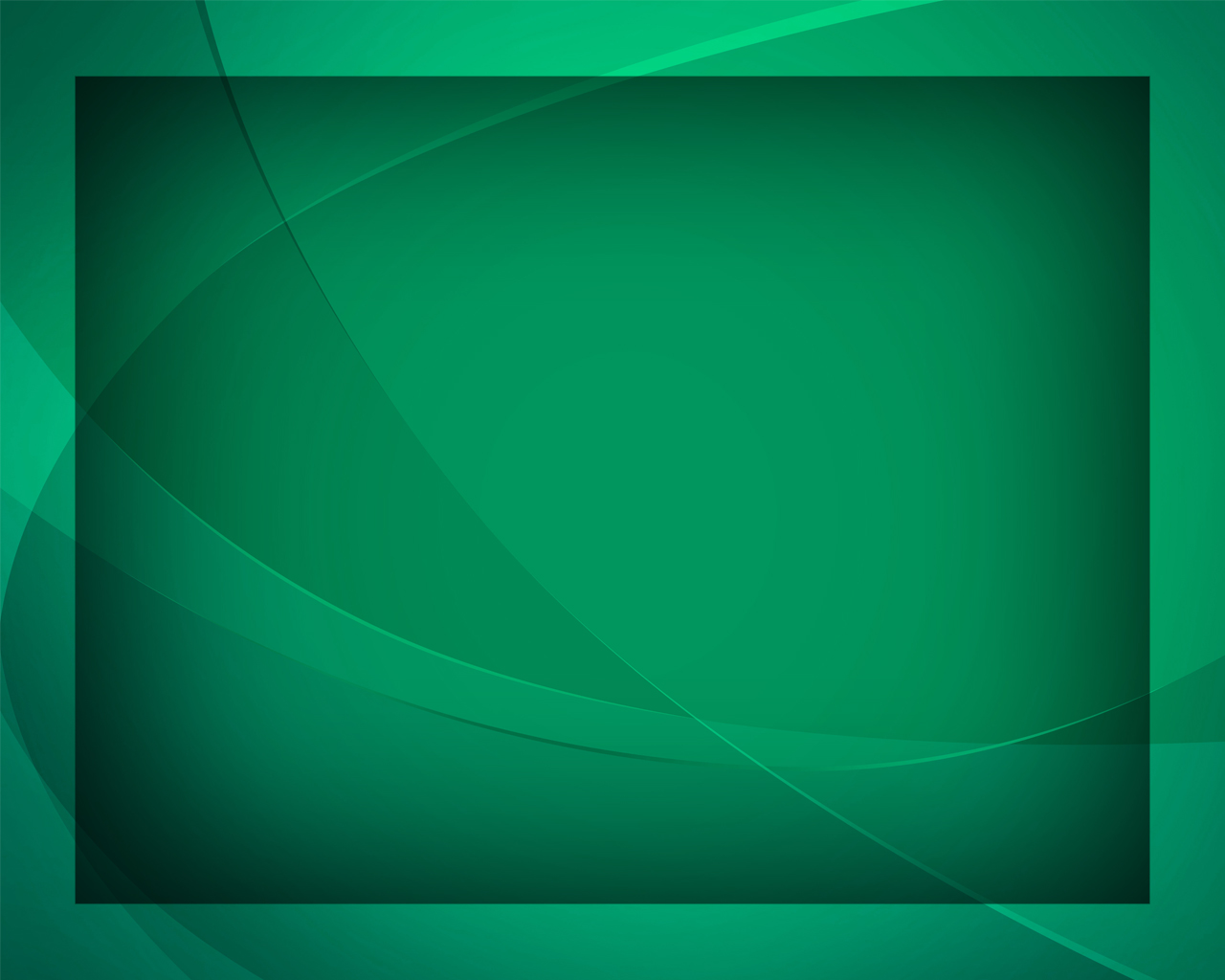 Тихо сумерки ложатся
Гимны надежды №337
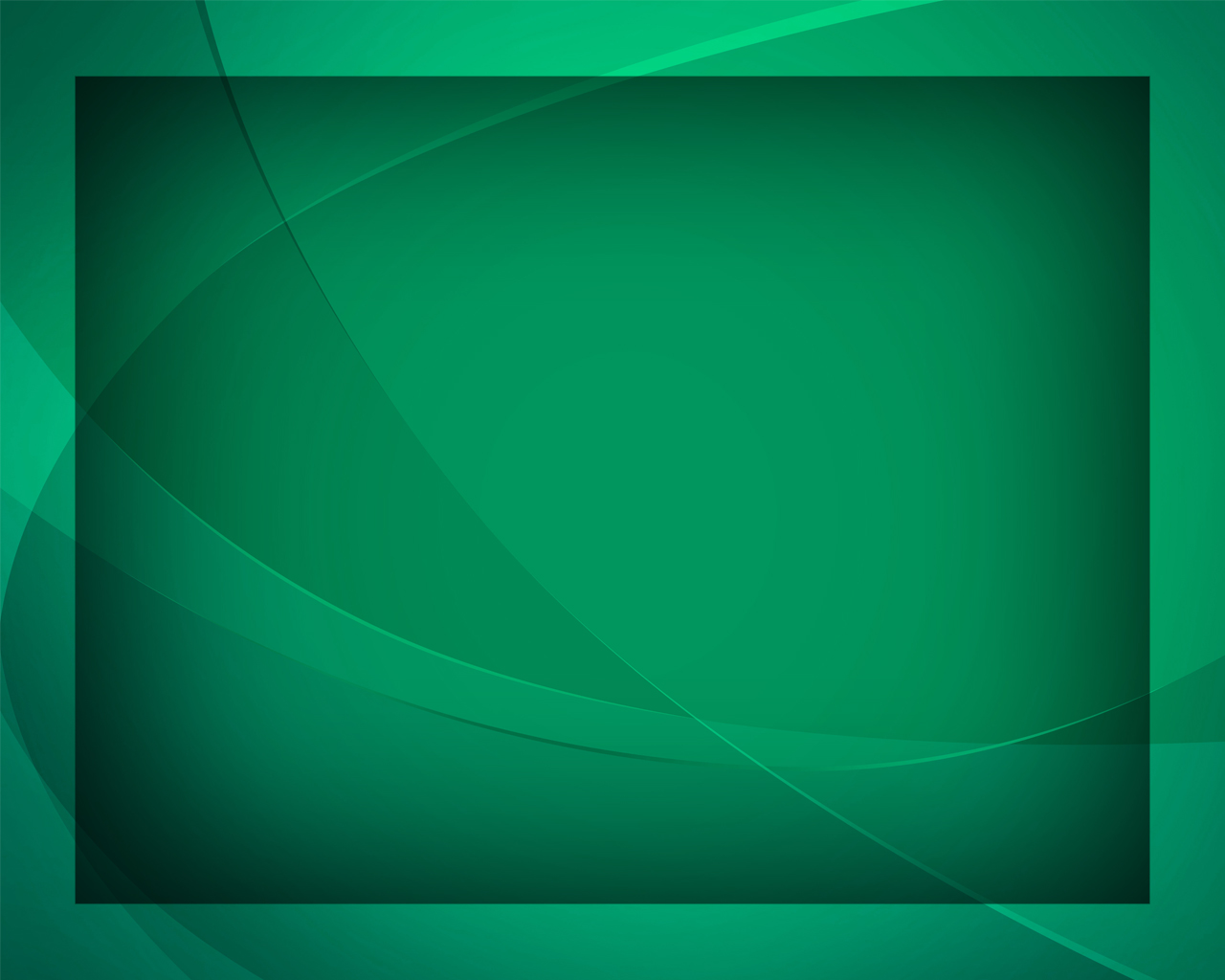 Тихо сумерки ложатся, 
Детки ночью 
не боятся,
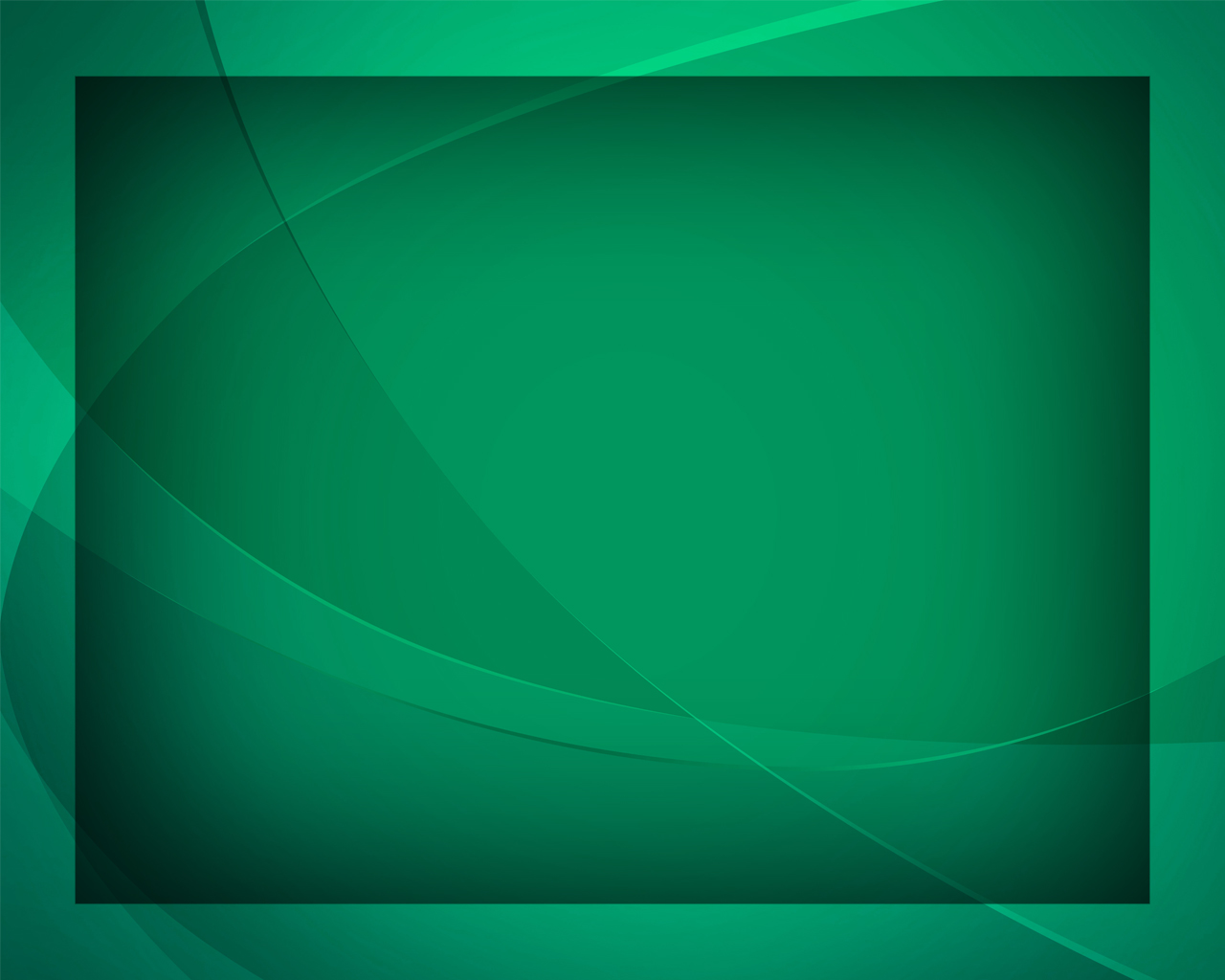 Помолившись, спать идут, 
Ангелочка 
с неба ждут.
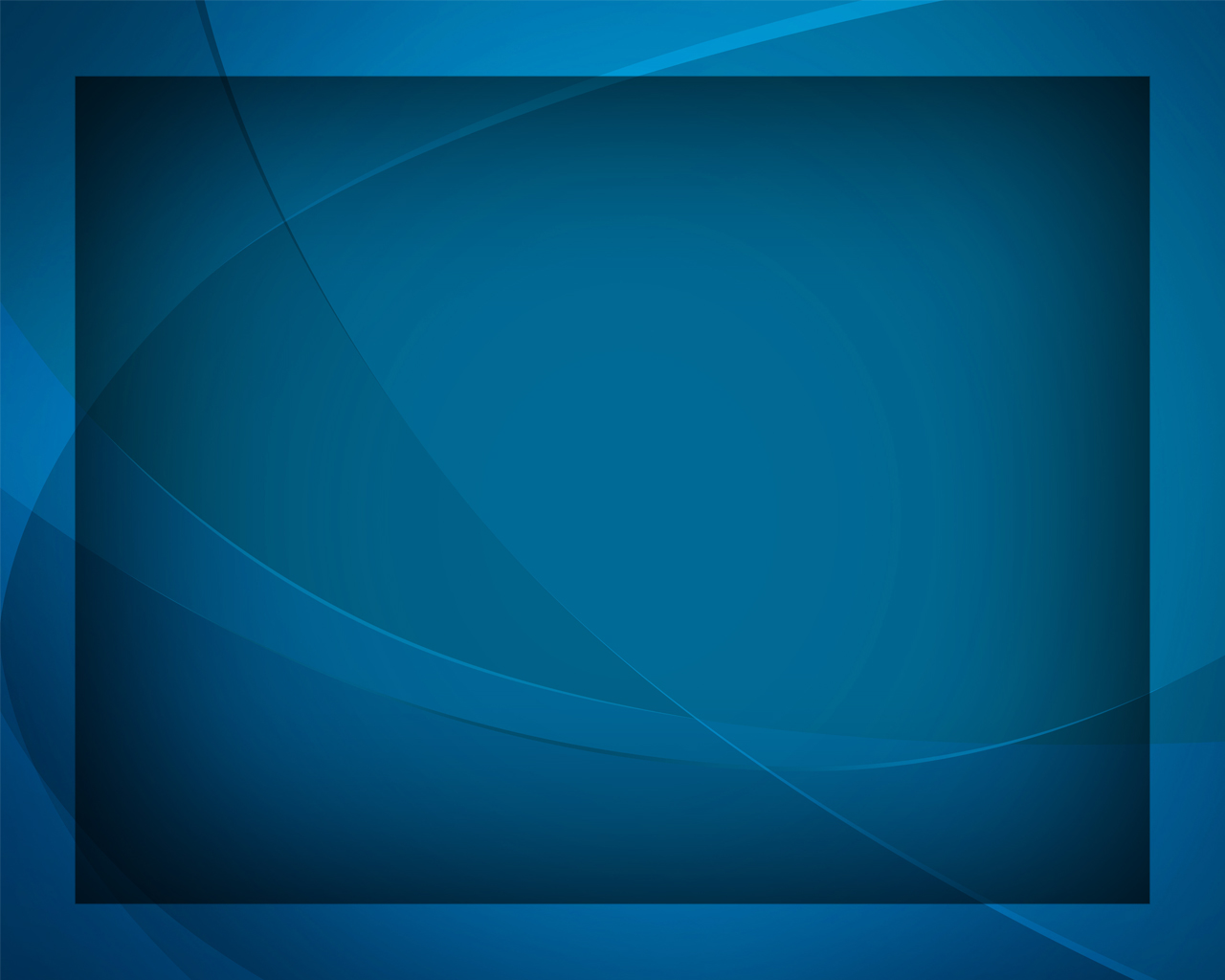 Ангел с неба прилетает, 
Малых деток охраняет,
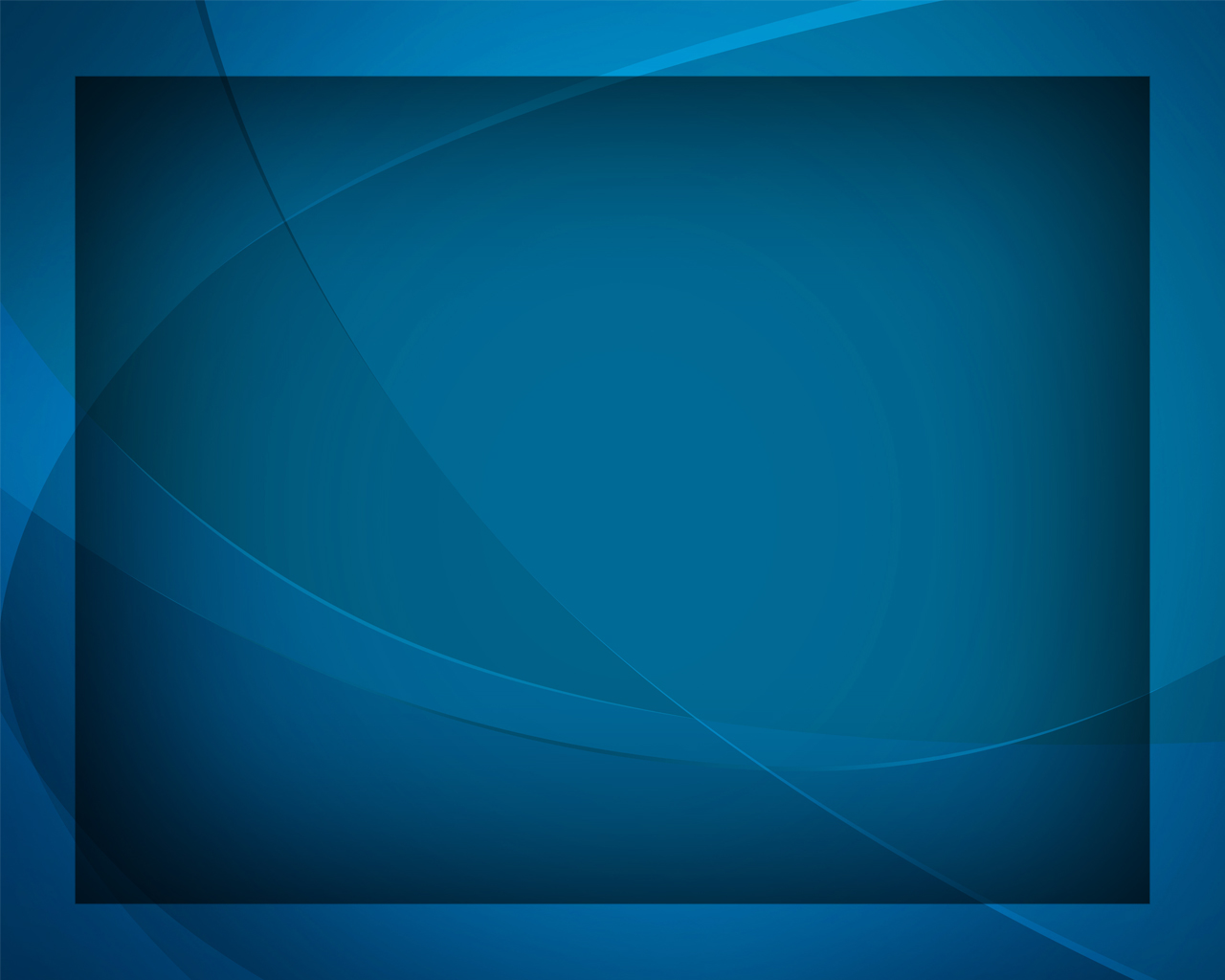 Чтоб их сон спокойным был, 
Чтоб никто 
их не будил.
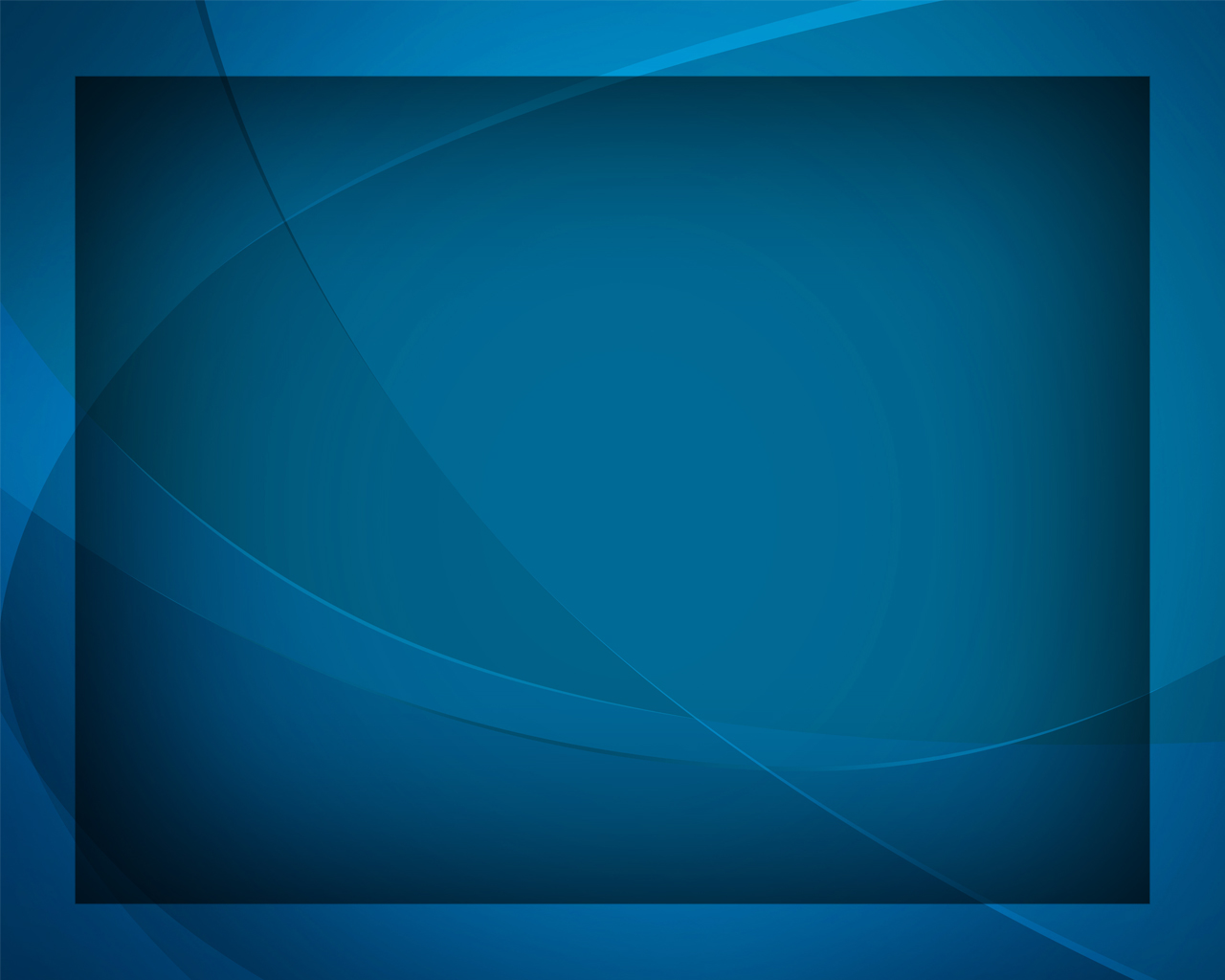